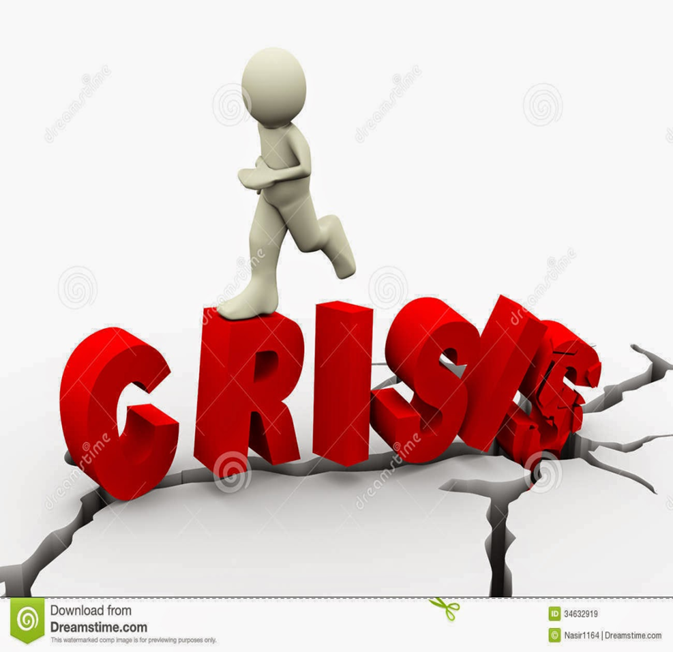 Care of the Family With Crisis

Prof. Dr. Rabea M. Ali
Introduction
Crisis is any event that is expected to lead to, an unstable and dangerous situation affecting an individual, group, community or whole society
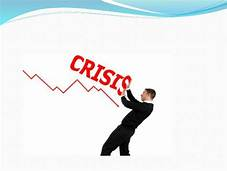 Family Crisis
is a situation that upsets the normal functioning of the family and requires a new set of responses to the stressor
Or: The experience of an event or stressor that is beyond the family’s ability to cope.
Causes that can lead to a crisis:
Social pressure
Job stress
Family problems 
Defensive mechanisms
Disaster
Crucial time or event that changes a person’s life
Devastation
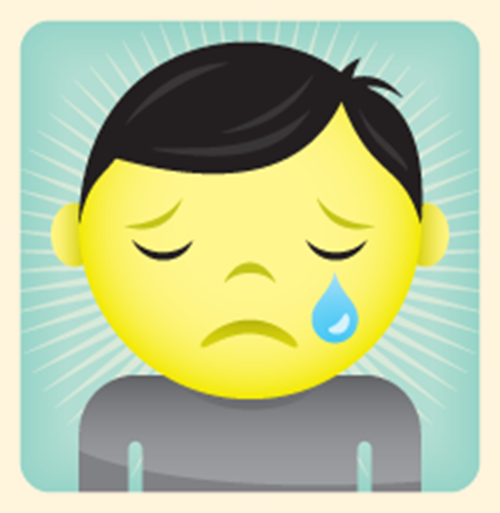 Three factors which help determine whether a situation is overwhelming enough to be a crisis:
Hardship: such as a house fire, natural disaster or unnatural), Incarceration, Divorce
Resources:sach as Loss of Job, Reduced Income, Failed Business, Job Relocation, Reduced Income
Mental Attitude :such as 
Excessive anxiety 
Prolonged depression or apathy 
Marked changes in eating or sleeping patterns 
Thinking or talking about suicide
Types of Crisis in the community
1.Financial Crisis 
2. Technological Crisis 
3. Malevolence  of Crisis of
4.Natural Crisis 
5. Deception of Crisis 
6. Workplace Violence
Types of Crisis in Families
Addictions: drugs / alcohol
Loss of job
Relocation
Compulsive gambling
Suicide
Criminal attack
Violent behavior in families
Missing / Runaway children
Community and national crisis
10.Separation or divorce
Special Needs Individuals
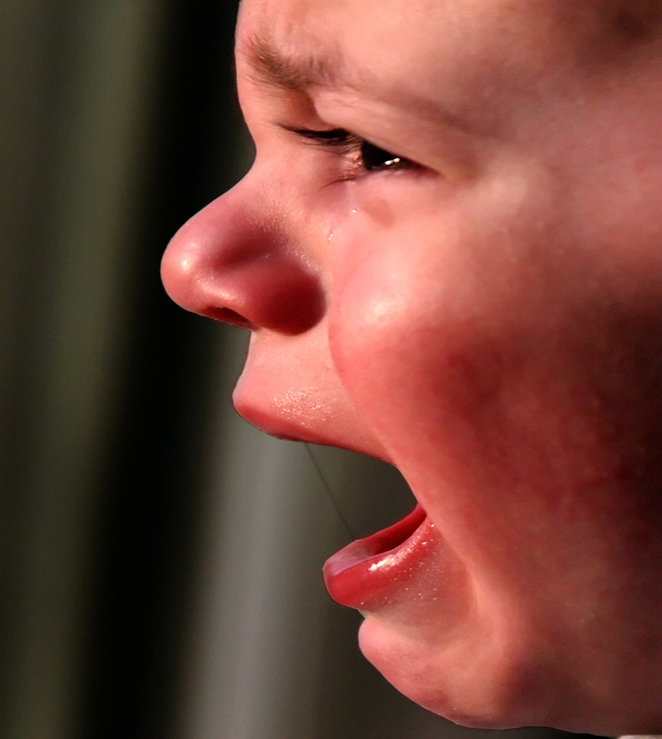 Types of Crisis in the community
1.Financial Crisis 
2. Technological Crisis 
3. Malevolence  of Crisis 
4.Natural Crisis 
5. Deception of Crisis 
6. Workplace Violence
Common features of Crisis
1. Situation materialises unexpectedly
2. Decisions are required urgently.
3. Time is short. Urgent demands for information are received.
4. There is sense of loss of control. 
5.Pressures build over time. 
6.Routine business become increasingly difficult. 
7.Reputation suffers.
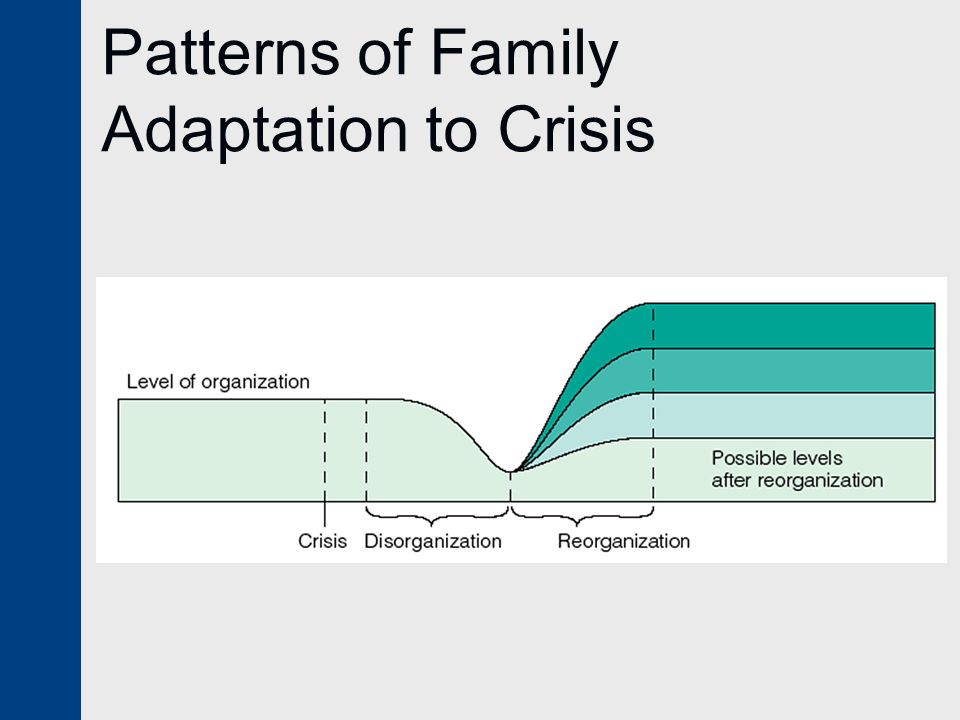 Stages  of Family Crisis
Stage 1 or Onset: is the start of the crisis and the increasing realization that a crisis has occurred. 
Stage 2 Disorganization: is a time when shock and disbelief may make it impossible to function or think .
Stage 3 Reorganization: is when the family members take action. The family reorganizes at a new level.
Effect crisis of the  family
Effects on family life
2.Financial effects
3.Emotional effects
4.Drug Abuse (Alcohol, Prescription And Illegal Drugs), 
5.Child Abuse 
6. Domestic Violence.
7.Critical And Hostile
8.Blame Each Other 
9. Disagree About Family Goals And How To Reach Them
10.Experience Stressed-out Symptoms Including:
 Sleeplessness
 Lack Of Appetite
 Disorientation
 Memory Lapses
 Depression And Anxiety
Lack Cohesiveness And Closeness Among Members 
 Lack Family Activities And Quality Time Together 
 Lack Open And Safe Communication. When Families Do Not Communicate Well, They Have More Misunderstandings. 
 Lack Positive Conflict-management Skills 
 Lack Shared Values, Rules And Roles. In Poorly Functioning Families, Members Are Rigid and will 
lack time and positive interaction between the parents
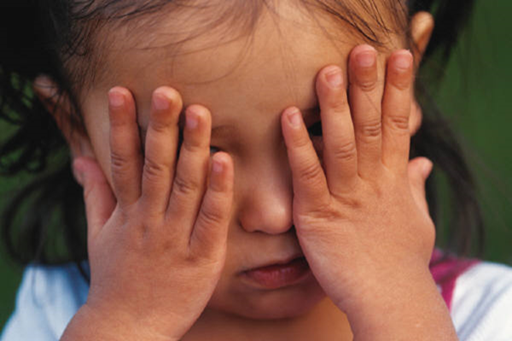 16.When a family is experiencing a crisis, all the members are affected -- including the children. Sometimes adults believe that children do not really feel stress, but they do.
 Some signs that child may be stressed are: 
A. child is misbehaving more than usual 
B. child is more quiet than usual 
C. child develops some school problems, such as fighting at school or not paying attention
 D. child is having trouble sleeping 
E. child often tells he is worried and concerned about the family problem
F. Increases crime
G. Reduces confidence
H. Multiplies developmental gaps
I. Increases absenteeism
Reaction to a Crisis
Factors Associated with Meeting a Crisis Creatively
A positive outlook
Spiritual values
Support groups
Adaptability
Informal social support
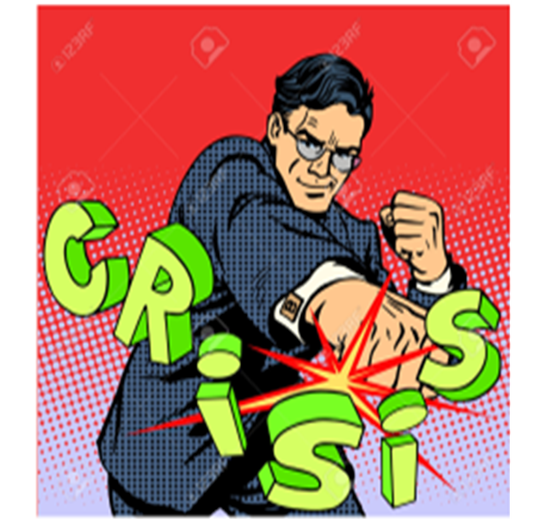 according to each case  Crisis Management
1. Addictions: drugs / alcohol
The first step in treatment is for the individual to accept that substance abuse or dependence is a treatable disease.
These are steps showing a general approach to the management of substance users.
 
2. Loss of job
Financial decisions related to unemployment
Assessing  obligations
Making a budget
Talking to creditors for payment plan
3. Relocation
Feelings of vulnerability
Uncertainty of the future
Hesitation leaving familiar surroundings
Moving is difficult for children – let them help with finding and decorating a new home
 4.Compulsive gambling
Potential losses are high for the whole family
Gambler goes through family savings
Threatens family relationships and jeopardizes educational and career opportunities
5.	Suicide
It is important to assess family interactions and to recognize disturbed relationships. The most effective approach is recognition of susceptible adolescents during the early stages of family distress so that family counseling can be started. Prevention must be directed toward improving childrearing practices through support and education of parents and changing societal conditions that generate defeat, despair, and maladaptive behavior. 

6.	Criminal attack
•	Anyone is vulnerable
•	Take precautions
•	Can take place anywhere
•	Practice situational awareness
Violent behavior in families
Action plan to prevent violence :
Create and implement school based curriculum
Public awareness campaign – explain.
Scale up media campaign
Implement alcohol reduction strategies.
Restrict access to drugs.
Minimize violence prevention programs as women gain skills.
Parent training for fatherhood
8.Missing / Runaway children
There are 1.5 million children are reported each year. Causes are:
Children leave home because of abuse
Communication breakdown
Divorce / remarriage of parents
Abductions take place by parents in divorces
Children are lured by acquaintances or people they do not regard as strangers
9. Community and national crisis
 Local terrorist incident
Natural disaster – earthquake, flood, severe weather or  fire
Preparation – being ready for crisis that could occur (situational awareness
10. Separation or divorce
Tell children the truth
Reassure the children that it is not their fault
Parents should reinforce their love for their children 
Professional counseling may be helpful
11. Special Needs Individuals
Adult Protective Services (APS) is responsible for investigating abuse, neglect and exploitation of clients receiving services in state operated and / or contracted settings that serve adults and children with mental illness or intellectual and developmental disabilities.
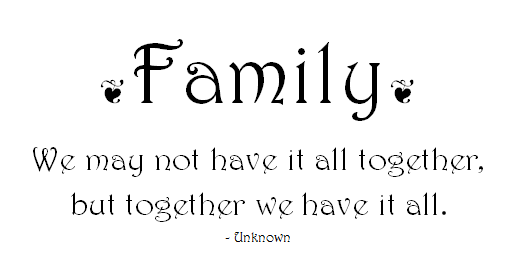 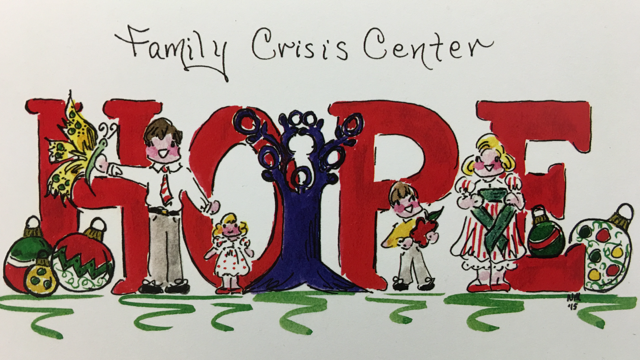